Milost u Zakonu
Dva pitanja saveza
[Speaker Notes: Have not formatted this presentation yet.]
Udruga Fokus (Cru)
Podcast:
	observetheword.com (other resources)
	observetheword.podbean.com (download app)
	youtube search observetheword
	itunes podcasts michael brent observetheword
Email: michael.brent@cru.org
Facebook messenger: only Michael Brent in Zagreb
prvo pitanje saveza
1. pitanje: Što me čini Bogu prihvatljivim da mogu imati odnos s Njim?
% Milost (Božji dar)		% Zakon (moj trud)
100% 				  0%
[Speaker Notes: We have been offered a free gift that takes us out of the place of judgement, standing before the judge, into the place of grace. We stand in Christ. Jesus takes our judgement.]
Drugo pitanje saveza
2. pitanje: Pošto sam sada prihvaćen, kako da živim u svom odnosu s Bogom?
% Milost (Božji dar)	% Zakon (moj trud)
100% 				100%
[Speaker Notes: We have not yet talked about a critical issue. We do not do the 100% in our own strength. Giving 100% to grasp that for which Jesus has grasped hold of us is done through dependence on Jesus to work through us. He is the vine we are the branches. A branch on its own produces no fruit but withers and dies.]
Ljubi Jahvu, Boga svoga, svim srcem svojim, svom dušom svojom i svom snagom svojom!
Ljubi bližnjega 
svoga kao samoga sebe.
Moć milosti
Prizor milosti
Sigurnost milosti

Srce milosti
Put bez zakona
Put legalizma
[Speaker Notes: 1st question – stand and step to the side
2nd question – turn back on sin and face life]
SAVEZ i Moć
Kad te sve ove riječi, blagoslov i prokletstvo što ih danas preda te stavih, snađu i ti ih uzmeš k srcu među svim narodima među koje te Jahve, Bog tvoj, bude protjerao 2i obratiš se k Jahvi, Bogu svome, i poslušaš - i ti i tvoji sinovi - glas njegov iz svega srca svoga i iz sve duše svoje u svemu što sam ti danas naredio, 3tada će Jahve, Bog tvoj, vratiti tvoje izgnanike; smilovat će se tebi i opet ćete sabrati između svih naroda među koje te bude rastjerao Jahve, Bog tvoj. 4Ako bi se koji izgnanik tvoj nalazio i na kraju svijeta, i odande će te sabrati Jahve, Bog tvoj - odande će te uzeti. 5 Jahve, Bog tvoj, dovest će te u zemlju koju su posjedovali oci tvoji da je ti zaposjedneš; učinit će te sretnijim i brojnijim od očeva tvojih. 6 Jahve, Bog tvoj, obrezat će tvoje srce, srce tvoga potomstva, tako da ljubiš Jahvu, Boga svoga, iz svega srca svoga i iz sve duše svoje i da živiš. 7 Jahve, Bog tvoj, svalit će sva ova prokletstva na neprijatelje tvoje, na mrzitelje tvoje koji su te progonili. 8 A ti ćeš ponovo slušati glas Jahvin i vršiti sve njegove zapovijedi koje ti danas dajem. 9 Jahve, Bog tvoj, obilno će te nagrađivati u svakom pothvatu ruku tvojih, u plodu utrobe tvoje, u plodu stoke tvoje i u urodu tvoga plodnog tla; jer Jahve će se opet radovati nad tvojim dobrom, kao što se radovao nad dobrom otaca tvojih, 10 kad poslušaš glas Jahve, Boga svoga, držeći njegove zapovijedi i njegove naredbe zapisane u knjizi ovoga Zakona, to jest kada se obratiš Jahvi, Bogu svome, svim srcem svojim i svom dušom svojom.11Ova zapovijed što ti je danas dajem nije za te preteška niti je od tebe predaleko. 12Nije na nebesima da bi rekao: 'Tko će se za nas popeti na nebesa, skinuti nam je te nam je objaviti da je vršimo?' 13Nije ni preko mora da bi mogao reći: 'Tko će preko mora za nas poći, donijeti nam je te nam je objaviti da je vršimo?' 14Jer, Riječ je posve blizu tebe, u tvojim ustima i u tvome srcu da je vršiš.Život ili smrt15Gledaj! Danas preda te stavljam: život i sreću, smrt i nesreću. 16Ako poslušaš zapovijedi Jahve, Boga svoga, koje ti danas dajem - ako ih poslušaš ljubeći Jahvu, Boga svoga, hodeći njegovim putovima, vršeći njegove zapovijedi, njegove zakone i njegove uredbe, živjet ćeš i razmnožit će te Jahve, Bog tvoj, i blagoslovit će te u zemlji u koju ulaziš da je zaposjedneš. 17Ali ako se srce tvoje odvrati i ne poslušaš, nego zastraniš i budeš se klanjao drugim bogovima i njima iskazivao štovanje, 18ja vam danas izjavljujem da ćete zaista propasti; nećete dugo živjeti na zemlji u koju ćete, prešavši Jordan, ući da je zaposjednete. 19Uzimam danas za svjedoke protiv vas nebo i zemlju da pred vas stavljam: život i smrt, blagoslov i prokletstvo. Život, dakle, biraj, 20ljubeći Jahvu, Boga svoga, slušajući njegov glas, prianjajući uz njega, da živiš ti i tvoje potomstvo. Ta on je život tvoj, tvoj dugi vijek, da bi mirno mogao boraviti na zemlji za koju se Jahve zakle ocima tvojim Abrahamu, Izaku i Jakovu da će im je dati."
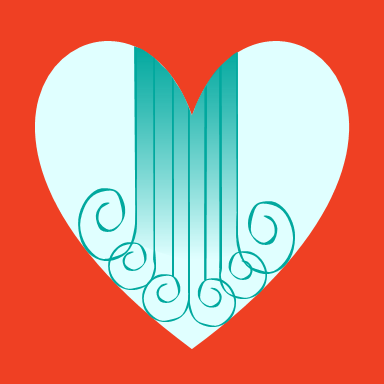 Ponovljeni zakon 
30:5-10
11A kad Kefa stiže u Antiohiju, u lice mu se usprotivih jer je zavrijedio osudu: 12doista, prije nego stigoše neki od Jakova, blagovao je zajedno s poganima; a kad oni dođoše, počeo se povlačiti i odvajati bojeći se onih iz obrezanja. 13Za njim se povedoše i ostali Židovi te je i Barnaba zaveden tom prijetvornošću.14Ali kad vidjeh da ne hode ravno, po istini evanđelja, rekoh Kefi pred svima: "Ako ti, Židov, poganski živiš, a ne židovski, kako možeš siliti pogane da se požidove?"Pavlovo evanđelje 15Mi smo podrijetlom Židovi, a ne "grešnici iz poganstva". 16Ali znamo: čovjek se ne opravdava po djelima Zakona, nego vjerom u Isusa Krista. Zato i mi u Krista Isusa povjerovasmo da se opravdamo po vjeri u Krista, a ne po djelima Zakona jer se po djelima Zakona »nitko neće opravdati.«17Ako se pak po tome što zaiskasmo opravdati se u Kristu očitovalo da smo i mi grešnici, nije li onda Krist u službi grijeha? Nipošto! 18Doista, ako ponovno gradim što sam bio srušio, pokazujem da sam prijestupnik. 19Ta po Zakonu ja Zakonu umrijeh da Bogu živim. S Kristom sam razapet. 20 Živim, ali ne više ja, nego živi u meni Krist. A što sada živim u tijelu, u vjeri živim u Sina Božjega koji me ljubio i predao samoga sebe za mene. 21Ne dokidam milosti Božje! Doista, ako je opravdanje po Zakonu, onda je Krist uzalud umro.3 O bezumni Galaćani, tko li vas opčara? A pred očima vam je Isus Krist bio ocrtan kao Raspeti. 2Ovo bih samo htio doznati od vas: jeste li primili Duha po djelima Zakona ili po vjeri u Poruku? 3Tako li ste bezumni? Započeli ste u Duhu pa da sada u tijelu dovršite? 4Zar ste toliko toga uzalud doživjeli? A kad bi doista bilo uzalud! 5Onaj dakle koji vam daje Duha i čini među vama silna djela, čini li to zbog djela Zakona ili zbog vjere u Poruku? 6Tako »Abraham povjerova Bogu i uračuna mu se u pravednost.«7Shvatite dakle: oni od vjere, to su sinovi Abrahamovi. 8A Pismo, predvidjevši da Bog po vjeri opravdava pogane, unaprijed navijesti Abrahamu: »U tebi će blagoslovljeni biti svi narodi.« 9Tako: oni od vjere blagoslivlju se s vjernikom Abrahamom.
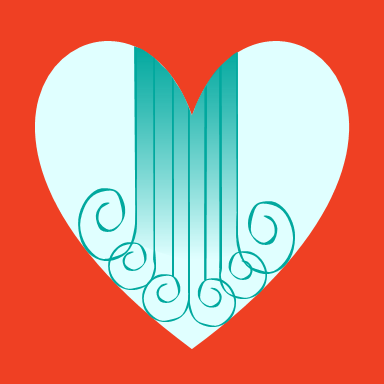 Galaćanima 2:20
5 Za slobodu nas Krist oslobodi! Držite se dakle i ne dajte se ponovno u jaram ropstva!2Evo ja, Pavao, velim vam: ako se obrežete, Krist vam ništa neće koristiti. 3I ponovno jamčim svakom čovjeku koji se obreže: dužan je opsluživati sav Zakon. 4Prekinuli ste s Kristom vi koji se u Zakonu mislite opravdati; iz milosti ste ispali. 5Jer mi po Duhu iz vjere očekujemo pravednost, nadu svoju. 6Uistinu, u Kristu Isusu ništa ne vrijedi ni obrezanje ni neobrezanje, nego - vjera ljubavlju djelotvorna.7Dobro ste trčali; tko li vas je samo spriječio da se više ne pokoravate istini? 8Ta pobuda nije od Onoga koji vas zove! 9Malo kvasca cijelo tijesto ukvasa. 10Ja se uzdam u vas u Gospodinu: vi nećete drukčije misliti. A tko vas zbunjuje, snosit će osudu, tko god bio.11A ja, braćo, ako sveudilj propovijedam obrezanje, zašto me sveudilj progone? Onda je obeskrijepljena sablazan križa! 12Uškopili se oni koji vas podbunjuju!Sloboda i ljubav 13Doista vi ste, braćo, na slobodu pozvani! Samo neka ta sloboda ne bude izlikom tijelu, nego - ljubavlju služite jedni drugima. 14Ta sav je Zakon ispunjen u jednoj jedinoj riječi, u ovoj: »Ljubi bližnjega svoga kao sebe samoga!« 15Ako li pak jedni druge grizete i glođete, pazite da jedni druge ne proždrete.16 Hoću reći: po Duhu živite pa nećete ugađati požudi tijela! 17 Jer tijelo žudi protiv Duha, a Duh protiv tijela. Doista, to se jedno drugomu protivi da ne činite što hoćete. 18 Ali ako vas Duh vodi, niste pod Zakonom. 19A očita su djela tijela. To su: bludnost, nečistoća, razvratnost, 20idolopoklonstvo, vračanje, neprijateljstva, svađa, ljubomor, srdžbe, spletkarenja, razdori, strančarenja, 21zavisti, pijančevanja, pijanke i tome slično. Unaprijed vam kažem, kao što vam već rekoh: koji takvo što čine, kraljevstva Božjega neće baštiniti. 22 Plod je pak Duha: ljubav, radost, mir, velikodušnost, uslužnost, dobrota, vjernost, 23blagost, uzdržljivost. Protiv tih nema zakona. 24 Koji su Kristovi, razapeše tijelo sa strastima i požudama. Primjena načela ljubavi 25 Ako živimo po Duhu, po Duhu se i ravnajmo! 26Ne hlepimo za taštom slavom! Ne izazivajmo jedni druge, ne zaviđajmo jedni drugima!6 Braćo, ako se tko i zatekne u kakvu prijestupu, vi, duhovni, takva ispravljajte u duhu blagosti. A pazi na samoga sebe da i ti ne podlegneš napasti. 2Nosite jedni bremena drugih i tako ćete ispuniti zakon Kristov! 3Jer misli li tko da jest štogod, a nije ništa, sam sebe vara. 4Svatko neka ispita sam svoje djelo pa će onda u samom sebi imati čime se dičiti, a ne u usporedbi s drugim. 5Ta svatko će nositi svoj teret. 6Koji se uči Riječi, neka sva dobra dijeli sa svojim učiteljem.7Ne varajte se: Bog se ne da izrugivati! Što tko sije, to će i žeti! 8Doista, tko sije u tijelo svoje, iz tijela će žeti raspadljivost, a tko sije u duh, iz duha će žeti život vječni.9Neka nam ne dozlogrdi činiti dobro: ako ne sustanemo, u svoje ćemo vrijeme žeti! 10Dakle, dok imamo vremena, činimo dobro svima, ponajpače domaćima u vjeri.VLASTORUČNI ZAKLJUČAK 11Gledajte kolikim vam slovima pišem svojom rukom. 12Svi koji se hoće praviti važni tijelom, sile vas na obrezanje, samo da zbog križa Kristova ne bi trpjeli progonstvo. 13Ta ni sami obrezani ne opslužuju Zakona, ali hoće da se vi obrežete da bi se mogli ponositi vašim tijelom. 14A ja, Bože sačuvaj da bih se ičim ponosio osim križem Gospodina našega Isusa Krista po kojem je meni svijet raspet i ja svijetu. 15Uistinu, niti je što obrezanje niti neobrezanje, nego - novo stvorenje. 16A na sve koji se ovoga pravila budu držali, i na sveg Izraela Božjega - mir i milosrđe!17Ubuduće neka mi nitko ne dodijava jer ja na svom tijelu nosim biljege Isusove!18Milost Gospodina našega Isusa Krista s duhom vašim, braćo! Amen.
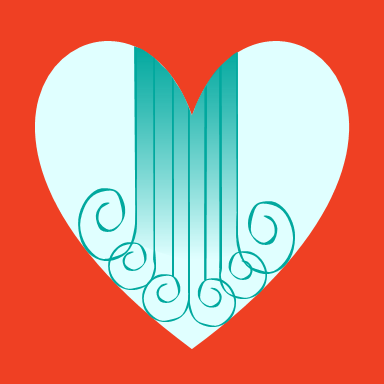 Galaćanima 
5:16-26
[Speaker Notes: 15-18]
11A kad Kefa stiže u Antiohiju, u lice mu se usprotivih jer je zavrijedio osudu: 12doista, prije nego stigoše neki od Jakova, blagovao je zajedno s poganima; a kad oni dođoše, počeo se povlačiti i odvajati bojeći se onih iz obrezanja. 13Za njim se povedoše i ostali Židovi te je i Barnaba zaveden tom prijetvornošću.14Ali kad vidjeh da ne hode ravno, po istini evanđelja, rekoh Kefi pred svima: "Ako ti, Židov, poganski živiš, a ne židovski, kako možeš siliti pogane da se požidove?"Pavlovo evanđelje 15Mi smo podrijetlom Židovi, a ne "grešnici iz poganstva". 16Ali znamo: čovjek se ne opravdava po djelima Zakona, nego vjerom u Isusa Krista. Zato i mi u Krista Isusa povjerovasmo da se opravdamo po vjeri u Krista, a ne po djelima Zakona jer se po djelima Zakona »nitko neće opravdati.«17Ako se pak po tome što zaiskasmo opravdati se u Kristu očitovalo da smo i mi grešnici, nije li onda Krist u službi grijeha? Nipošto! 18Doista, ako ponovno gradim što sam bio srušio, pokazujem da sam prijestupnik. 19Ta po Zakonu ja Zakonu umrijeh da Bogu živim. S Kristom sam razapet. 20 Živim, ali ne više ja, nego živi u meni Krist. A što sada živim u tijelu, u vjeri živim u Sina Božjega koji me ljubio i predao samoga sebe za mene. 21Ne dokidam milosti Božje! Doista, ako je opravdanje po Zakonu, onda je Krist uzalud umro.3 O bezumni Galaćani, tko li vas opčara? A pred očima vam je Isus Krist bio ocrtan kao Raspeti. 2Ovo bih samo htio doznati od vas: jeste li primili Duha po djelima Zakona ili po vjeri u Poruku? 3Tako li ste bezumni? Započeli ste u Duhu pa da sada u tijelu dovršite? 4Zar ste toliko toga uzalud doživjeli? A kad bi doista bilo uzalud! 5Onaj dakle koji vam daje Duha i čini među vama silna djela, čini li to zbog djela Zakona ili zbog vjere u Poruku? 6Tako »Abraham povjerova Bogu i uračuna mu se u pravednost.«7Shvatite dakle: oni od vjere, to su sinovi Abrahamovi. 8A Pismo, predvidjevši da Bog po vjeri opravdava pogane, unaprijed navijesti Abrahamu: »U tebi će blagoslovljeni biti svi narodi.« 9Tako: oni od vjere blagoslivlju se s vjernikom Abrahamom.
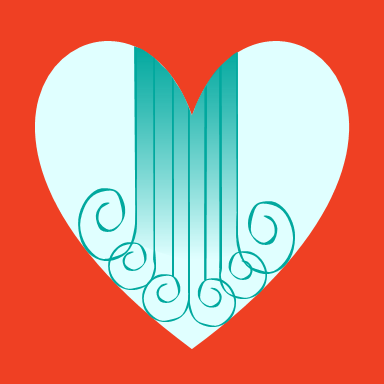 Galaćanima 2:20
[Speaker Notes: 15-18]
Ljubi Jahvu, Boga svoga, svim srcem svojim, svom dušom svojom i svom snagom svojom!
Ljubi bližnjega 
svoga kao samoga sebe.
Moć milosti
Prizor milosti
Sigurnost milosti

Srce milosti
Put bez zakona
Put legalizma
[Speaker Notes: 1st question – stand and step to the side
2nd question – turn back on sin and face life]
Milost u Zakonu
Dva pitanja saveza